Logic- Part-I
Some slides have been taken from the sites
http://cse.unl.edu/~choueiry/S13-235/
and 
http://www.csee.umbc.edu/~ypeng/S03203/S03203.html
Logic
Important for mathematical reasoning, program design.
Used for designing electronic circuitry
(Propositional ) Logic is a system based on statements (also called propositions).
Logic
A statement is a (declarative) sentence that is either true or false (not both).
We say that the truth value of a proposition is either true (T) or false (F).
Corresponds to 1 and 0 in digital circuits
We usually denote a proposition by a letter: p, q, r, s, …
Consider a sentence: The sun rises in the east

Is it a statement? 

What is the truth value
	of the proposition?
Consider a sentence: The sun rises in the east

Is it a statement?                  YES

What is the truth value
	of the proposition?              TRUE
5
Consider a sentence: {0,2,3}  N = Φ

Is it a statement?                  

What is the truth value
	of the proposition?
Consider a sentence: {0,2,3}  N = Φ

Is it a statement?                  YES

What is the truth value
	of the proposition?              False
Consider a sentence: y > 21

Is it a statement?                 

What is the truth value
	of the proposition?
Consider a sentence: y > 21

Is it a statement?                  No

What is the truth value
	of the proposition?             Its truth value
								 depends on unspecified y.
                                         This statement is called  an
                                         open statement.
Consider a sentence: Please do not fall asleep.

Is it a statement?       
           
What is the truth value
	of the proposition?
Consider a sentence: Please do not fall asleep.

Is it a statement?                  No

What is the truth value
	of the proposition?             It is neither true nor
										   false.
Sentences that are not statements with similar expressions that are statements
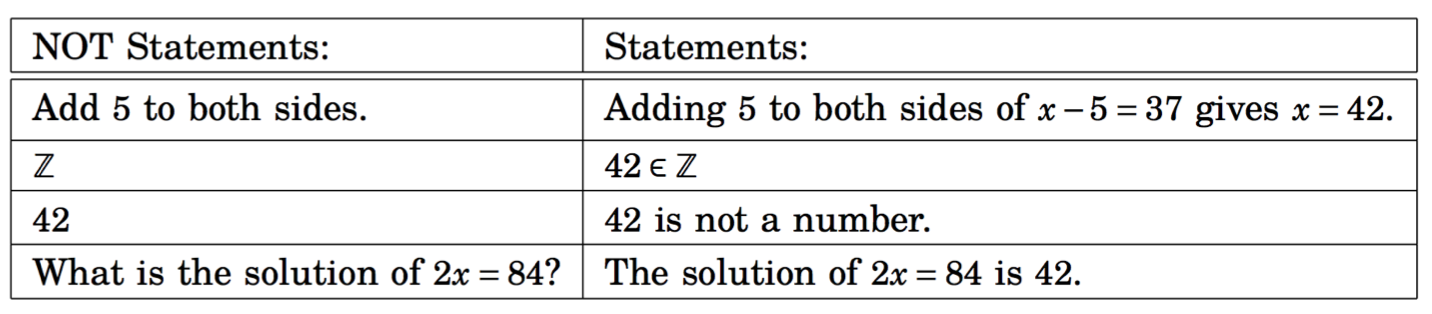 Consider a sentence: 
Every even integer greater than 2 is a sum of two prime numbers.
Goldbach conjecture
Is it a statement?                  

What is the truth value
	of the proposition?
Consider a sentence: 
Every even integer greater than 2 is a sum of two prime numbers.
Goldbach conjecture
Is it a statement?                  Yes

What is the truth value
	of the proposition?             Probably true
Consider a sentence: 
Either x is a multiple of 7 or it is not
Is it a statement?                  

What is the truth value
	of the proposition?
Consider a sentence: 
Either x is a multiple of 7 or it is not
Is it a statement?                  Yes

What is the truth value
	of the proposition?             True since it is true
										   for all x.
Logical Connectives (Operators)
Combining statements to make compound statements. 
p, q, r, s, … represent statements/propositions.
Following connectives are considered now.
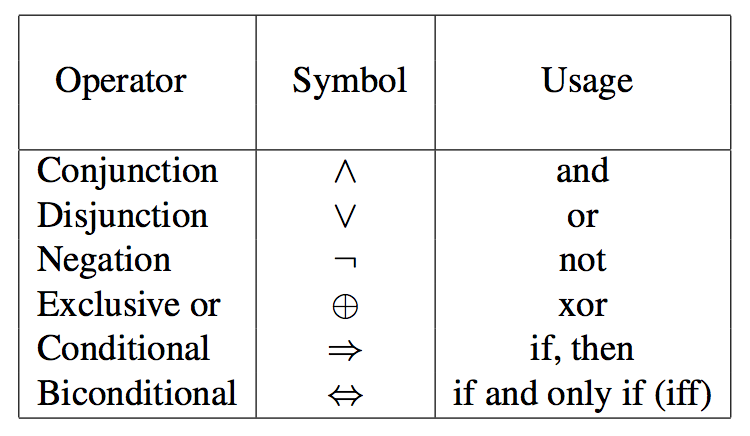 Logical Connective: Logical And
The logical connective AND is true only when both of the propositions are true.  It is also called a conjunction
Examples
It is raining and it is warm
(2+3=5) and (1<2).
Truth table
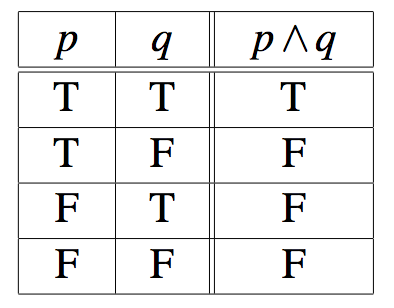 Logical Connective: Logical OR
The logical disjunction, or logical OR, is true if one or both of the propositions are true.
Examples
It is raining or it is the second lecture
(2+2=5)  (1<2)
Truth table
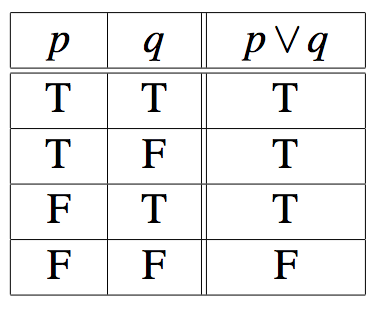 Logical Connective: Negation
p, the negation  of a proposition p, is also a proposition
p: Today is Monday
Examples:
Today is not Monday
It is not the case that today is Monday, etc.
Truth table
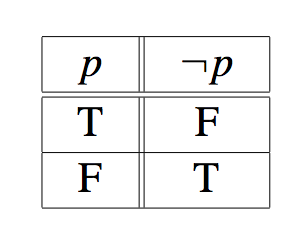 Logical Connective: Exclusive Or
The exclusive OR, or XOR, of two propositions is true when exactly one of the propositions is true and the other one is false
Example
The circuit is either ON or OFF but not both
Let ab<0, then either a<0 or b<0 but not both
Truth table
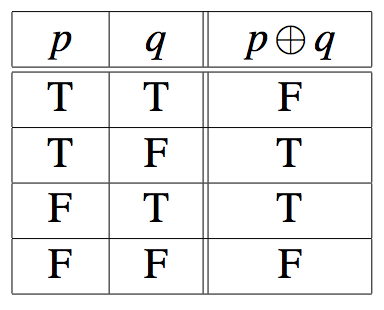 Logical Connective: Implication (1)
Definition: Let p and q be two propositions.  The implication pq is the proposition that is false when p is true and q is false and true otherwise
p is called the hypothesis, antecedent, premise
q is called the conclusion, consequence
Truth table
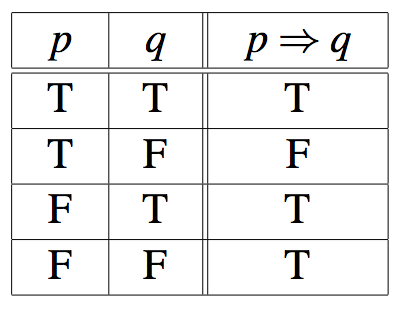 Logical Connective: Implication (2)
The implication of pq can be also read as
p implies q
If p, then q
whenever p, then also q
q follows from p
p only if q (p cannot be true if q is not true)
p is a sufficient condition for q (p is sufficient for q) 
q is a necessary condition for p (q is necessary for p)  (p cannot be true unless q is true (i.e. if q is false, p is false)
Logical Connective: Implication ()
Consider the statements:
you pass the exam  you pass the course

Equivalent statements:
Passing the exam is sufficient for passing the course.
For you to pass this course, it is sufficient that you pass the exam.
Exercise: Which of the following implications is true?
If -1 is a positive number, then 2+2=5
Exercise: Which of the following implications is true?
If -1 is a positive number, then 2+2=5
True.  The premise is obviously false, thus no matter what the conclusion is, the implication holds.
Exercise: Which of the following implications is true?
If -1 is a positive number, then 2+2=5

If -1 is a positive number, then 2+2=4
True.  The premise is obviously false, thus no matter what the conclusion is, the implication holds.
True.  Same as above.
Exercise: Which of the following implications is true?
If -1 is a positive number, then 2+2=5

If -1 is a positive number, then 2+2=4

If you get an 100% on your Midterm 1, then you will have an A+.
True.  The premise is obviously false, thus no matter what the conclusion is, the implication holds.
True.  Same as above.
Exercise: Which of the following implications is true?
If -1 is a positive number, then 2+2=5

If -1 is a positive number, then 2+2=4

If you get an 100% on your Midterm 1, then you will have an A+.
True.  The premise is obviously false, thus no matter what the conclusion is, the implication holds.
True.  Same as above.
False.  Your grades homework, quizzes, Midterm 2, and Final, if they are bad, would prevent you from having an A+.
Exercises
To take discrete mathematics, you must have taken calculus or a course in computer science.
When you buy a new car from Acme Motor Company, you get $2000 back in cash or a 2% car loan.
School is closed if more than 2 feet of snow falls and if the wind chill is below -80.
Exercises
To take discrete mathematics, you must have taken calculus or a course in computer science.
Propositions
	- p: take discrete math
	- q: you have taken calculus
	- r : you have taken a course in CS
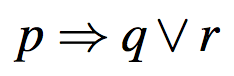 Exercises
When you buy a new car from Acme Motor Company, you get $2000 back in cash or a 2% car loan.
Propositions
	- p: you buy a car
	- q: you you get $2000 back
	- r : you get 2% car loan
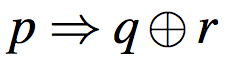 Exercises
School is closed if more than 2 feet of snow falls  and if the wind chill is below -80.
Propositions
	- p: School is closed
	- q: 2 feet of snow falls
	- r : wind chill is below -80
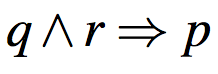 Logical Connective: Biconditional (1)
Definition:  The biconditional              is the proposition that is true when p and q have the same truth values.  It is false otherwise. 
Note that it is equivalent to 
Truth table
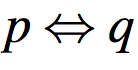 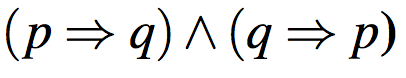 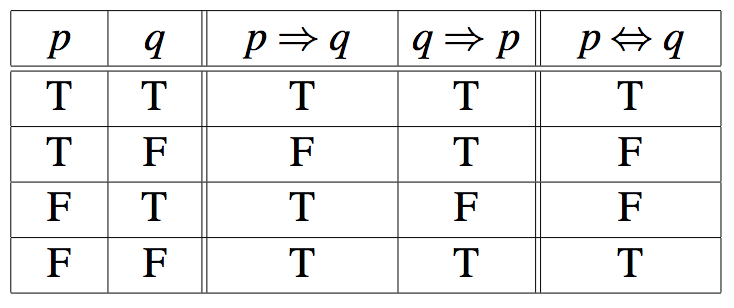 Logical Connective: Biconditional (2)
The biconditional pq can be equivalently read as
p if and only if q
p is a necessary and sufficient condition for q
if p then q, and conversely
p iff q
Examples
x>0 if and only if x2 is positive 
The alarm goes off iff a burglar breaks in
Truth Tables
Truth tables are used to show/define the relationships between the truth values of
the individual propositions and
the compound propositions based on them
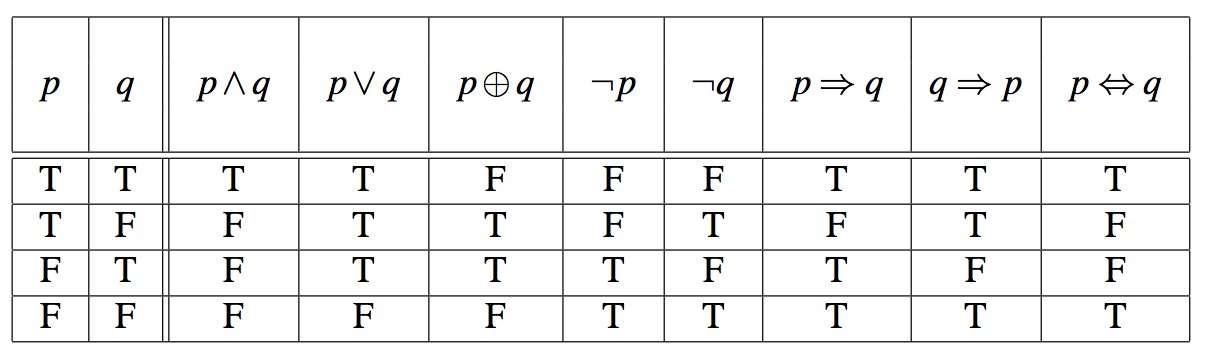 Precedence of Logical Operators
As in arithmetic, an ordering is imposed on the use of logical operators in compound propositions
However, it is preferable to use parentheses to disambiguate operators and facilitate readability
 p  q   r      (p)  (q  (r))
To avoid unnecessary parenthesis, the following precedence hold:
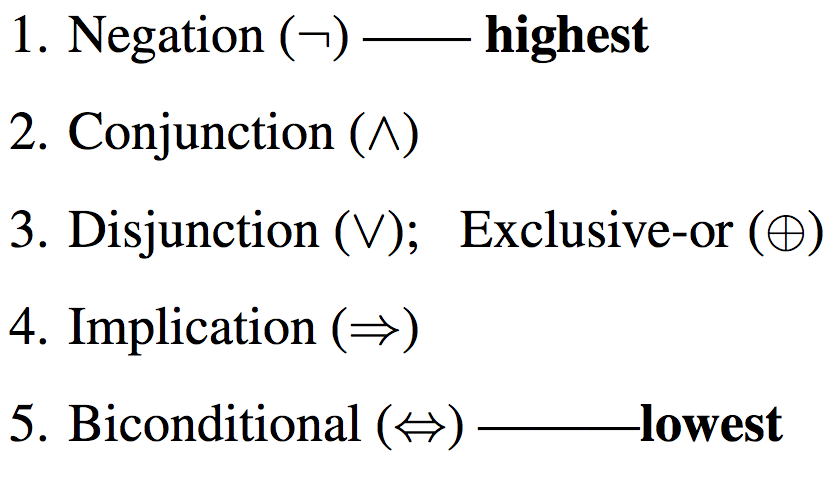 Examples
Sentence ?
Some sets are finite.
N    PowerSet (N)
Express each statement or open statement in one of the forms: p  q, p  q, or  p.
Today is cold but it is not cloudy
x   A – B
At least one of the numbers x and y equals 0.
Examples
Express the following sentence in the form If P, then Q.
We will order pizza today if there are 100 students in the class.
(If there are 100 students, then we will order pizza today)
We will order pizza today only if there are 100 students in the class.
(If we order pizza today, there are 100 students in the class)
You can use the lab  if you are a cs major or not a freshman.
(if you are a cs major or not a freshman, then you can use the lab.)
An integer is divisible by 8 only if it is divisible by 4.
(If an integer is divisible by 8, then it is divisible by 4.)
Logical Equivalence
Two statements are logically equivalent if their truth values match up line-for-line in a truth table.
Logical equivalence gives us different ways of looking at the same thing.
Consider the following truth table concerning p      q.
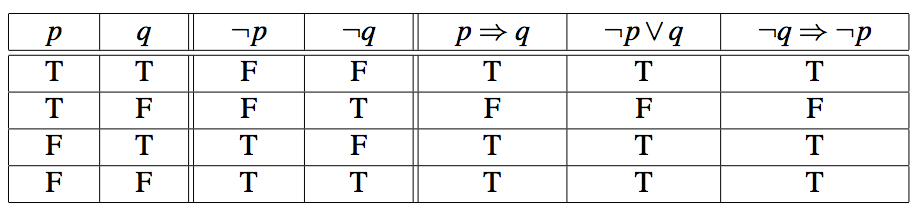 Example
If m is an even integer then m+7 is odd.
Let p: m is an even integer; q: m+7 is odd. 
Using propositional notation p         q.
Proving  p         q.
p is true
    m=2a, a  Z
    2a + 6 is an even number
    (2a +6) +1 is an odd number
    m + 7 is an odd number
    q
Example
Proving  q        p.
q is not true
    m+7 is even
    m + 7 = 2b, b  Z 
    2b – 7 = 2(b-4) +1
    2b – 7 is odd
    m is odd
    p
Tautology
A compound proposition (a formula) that is always true no matter what the truth values of the propositions in the formula is called a tautology.
p  p  is a simple tautology.
p           q  and   q         p are logically equivalent
     i.e.  (p         q)        (q          p) is a tautology.
            (Truth table will be shown in the class)
Tautology
A compound proposition (a formula) that is always true no matter what the truth values of the propositions in the formula is called a tautology.
Informally, two compound propositions P and Q are logically equivalent if whenever P is true, Q is true, and whenever Q is true then P is true.
In other words  P          Q is a tautology
It is denoted as P = Q (in the text)
 Also denoted as P  Q (Rosen); P         Q  (Grimaldi)
Contradiction
A compound proposition (a formula) that is always false no matter what the truth values of the propositions in the formula is called a contradiction.
p   p  is a simple contradiction.
The following table contains some important equivalences
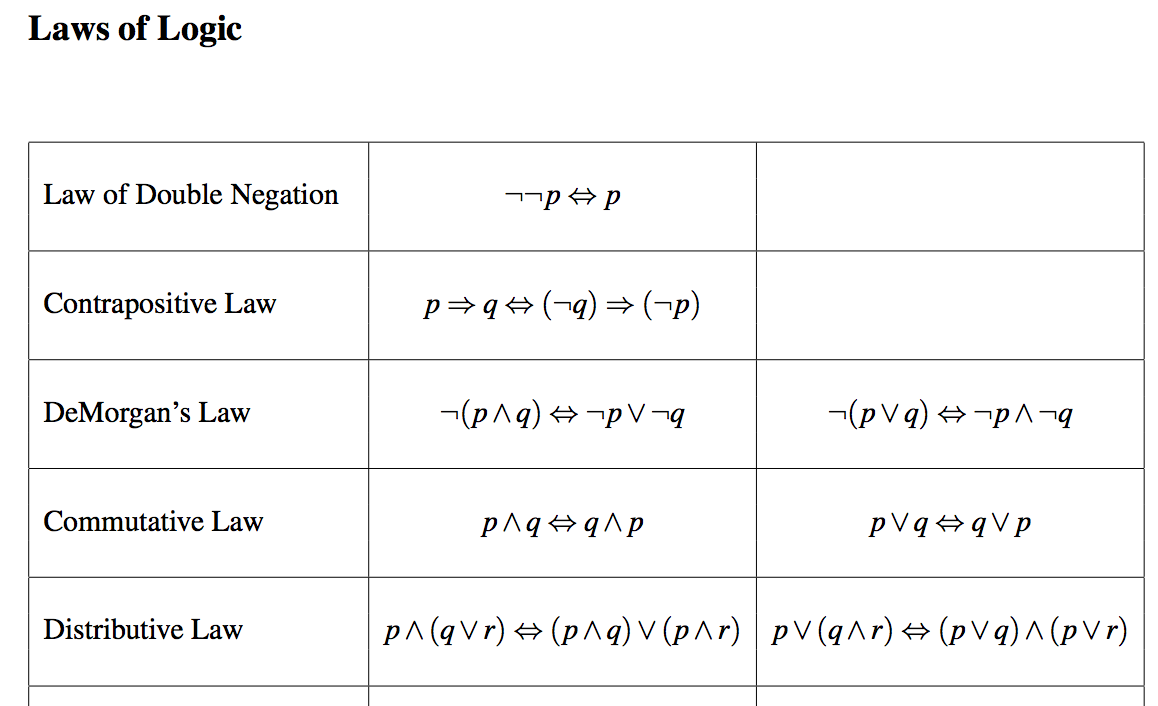 The following table contains some important equivalences (contd.)
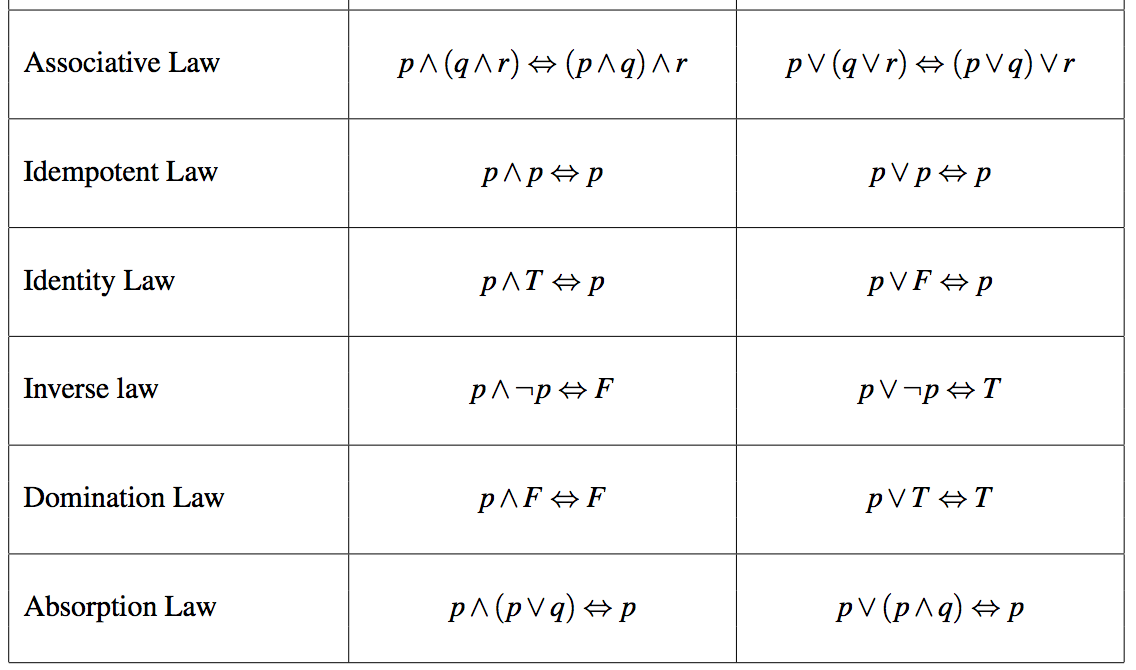 Some equivalences involving conditional statements
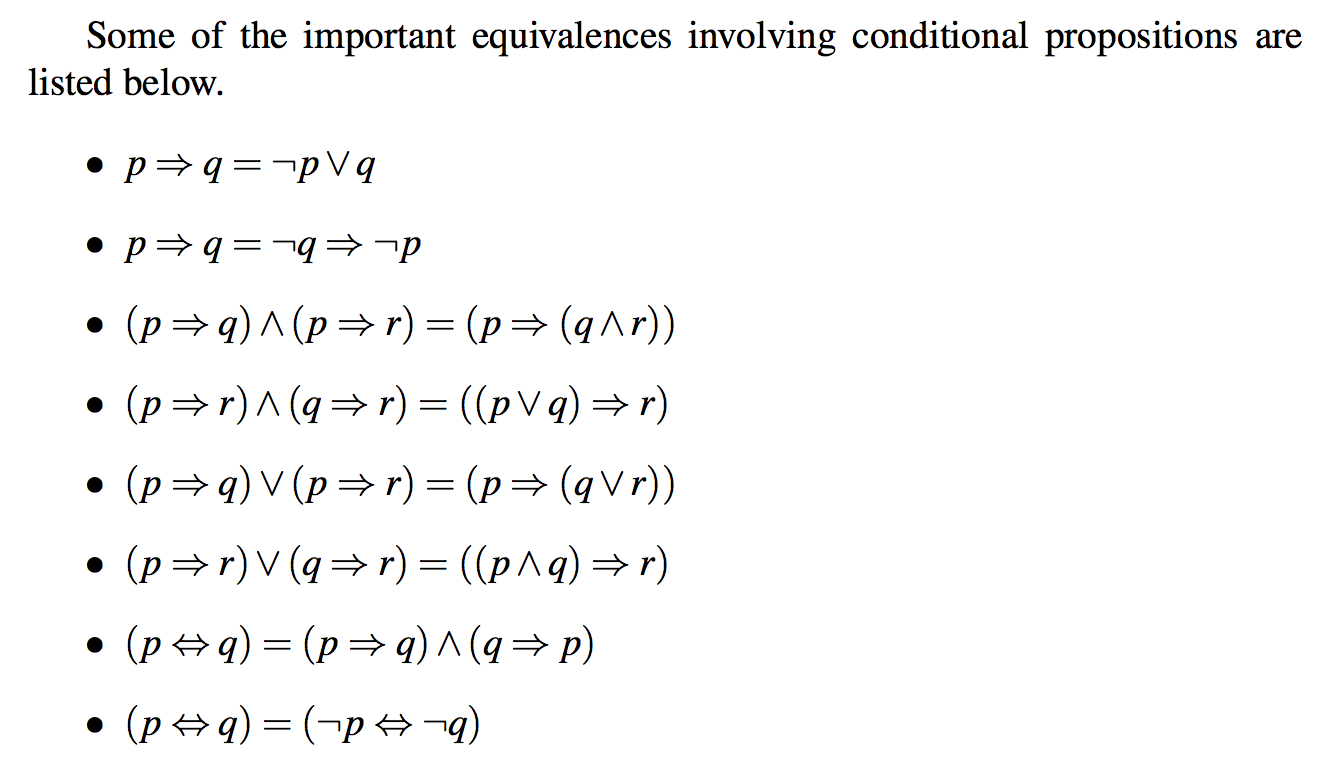 Example
if ((x > 0) and (y > 0)) then writeln(…) is equivalent to if (x > 0) then if (y > 0) then writeln (---)
Propositions (x and y are constants)
p : x > 0
q : y > 0
r : line gets written
Claim is (p  q        r) = (p        (q        r))
Example
if ((x > 0) and (y > 0)) then writeln(…) is equivalent to if (x > 0) then if (y > 0) then writeln (---)
Propositions (x and y are constants)
p : x > 0
q : y > 0
r : line gets written
Claim is (p  q        r) = (p        (q        r))
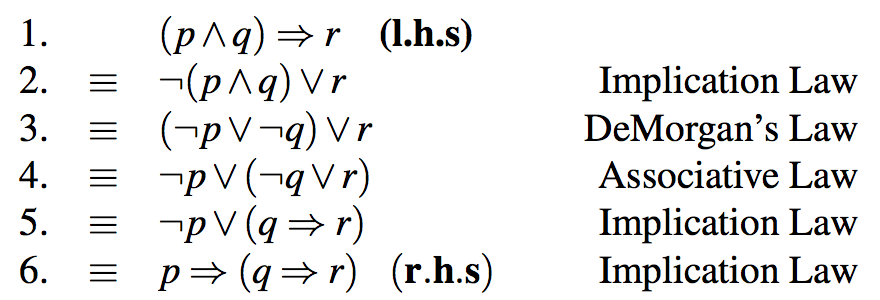 A general approach to proving equivalence using the laws of logic
Remove double negation
Remove implication by disjunction ()
Push negation inside the parentheses using DeMorgan’s law
Use distribution law
Other Examples
Find a proposition with truth value
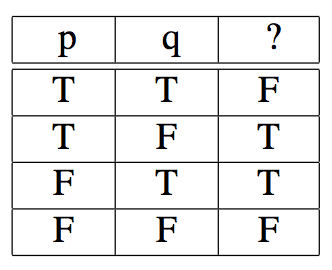 Other Examples
Determine a logically equivalent proposition to  p  q.






Logically equivalent: (p  q)  ( p  q)
Replacing each row with value T with an equivalent proposition. These rows are then combined with .
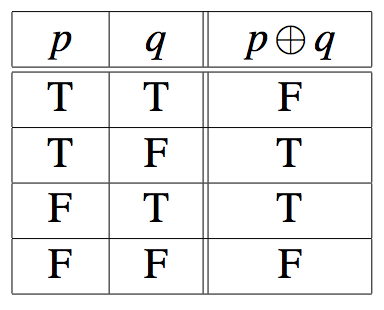 Using the truth table, one can show that …
Any compound proposition (a formula) can be transformed to a logically equivalent formula involving only , ,  operators.
Other Examples
Write a proposition equivalent to p  q using only  and .
Determine whether p      (q  r), p  (r       q) are logically equivalent
Prove that (q   (p         q))       p is a tautology using propositional equivalence and laws of logic.
Write the negation of
If it is sunny, we go skiing.
I will go the movie or read a book, but not both.
Practice problems from the text:
Section 2.1
2, 3, 10, 11
Section 2.2
1, 3, 4, 6, 7, 12
Section 2.3
1, 3, 9, 10, 11
Section 2.4
3, 4, 5
Section 2.5
2, 6, 7, 10, 11
Section 2.6
1, 2, 7, 9, 10, 12, 13